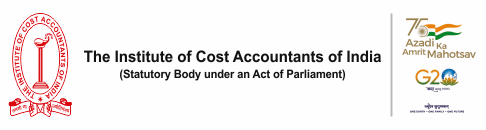 The Institute of Cost Accountants of India
Statutory Body under an Act of Parliament



Behind Every Successful Business Decision, there is always a CMA


www.icmai.in
Mission & Vision
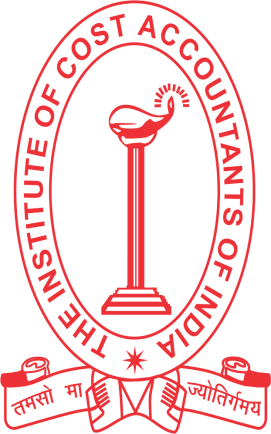 MISSION
CMA professionals would ethically drive enterprises globally by creating.
value to stakeholders in the regulatory context through competencies drawn.
from the integration of strategy, management and accounting acquired.
through focused training and continuous education.
VISION
CMAs would be the preferred source of resources and professionals for the
Financial Leadership of enterprises globally.

www.icmai.in
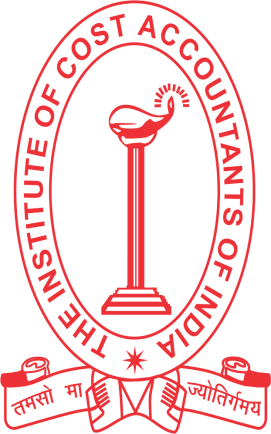 Vital Statistics
Second largest CMA body in the World.
Largest CMA body in Asia
4 Regional Councils (Delhi, Chennai, Mumbai & Kolkata)
114 Chapters across India
62 CMA Support Centres
11 Overseas Centres
About 5,00,000 students
More than 90,000 qualified professionals
 in employment & practice.

www.icmai.in
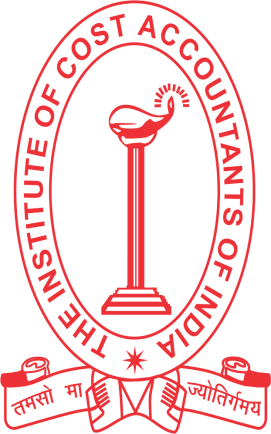 Standards Setting Body
The Institute has set up following two Standards Setting Bodies:

Cost Accounting Standards Board (CASB):
Pioneer in issuing Cost Accounting Standards in the world

Cost Auditing and Assurance Standards Board (CAASB)
Cost Auditing Standards are mandated by the Companies Act 2013
www.icmai.in
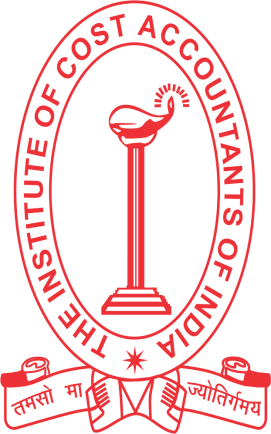 Major Annual Events
National Cost Convention
International Summit
National Members in Industry Conclave
National CMA Practitioners Convention
National Students Convention
National Regions and Chapters Meet
National Students Convocation
National Awards for Excellence in Cost Management & CMA Awards
www.icmai.in
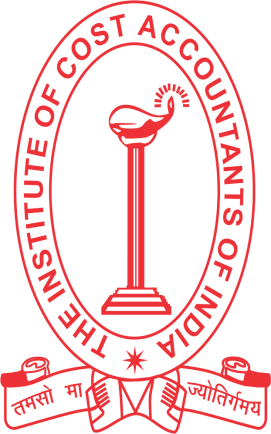 CMA Courses & Studies
www.icmai.in
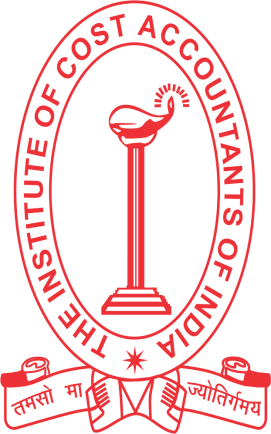 Why to pursue CMA ?
PURSUING CMA COURSE ENSURES:
Increased earning potential – either in Service or Profession (i.e. Practice as
      CMA)
Earn while you learn
Entrepreneurship skill development
GAIN EXPERT KNOWLEDGE IN:
Costing, Pricing, Taxation, Accounting, Data analytics, Entrepreneurship,
Strategic Decision making skills, Valuation
www.icmai.in
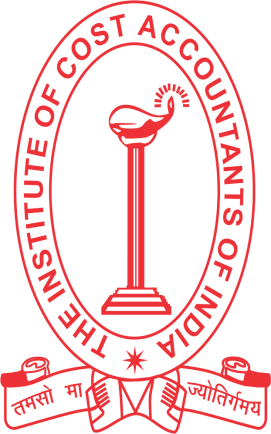 CMA PROFESSIONALS EFFECTIVELY MANAGE:
Funds and resources
Facilitate stability, sustainability, growth of organization

INDUSTRY NEEDS - SKILLED AND EMPLOYABLE PROFESSIONALS:
CMA qualification enrich employable
skills amongst students through technical and industrial exposure, at the completion of each level
CMA qualification enhances employability at various sectors
www.icmai.in
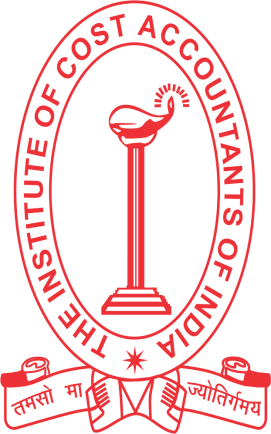 CMA NEW SYLLABUS-2022
Based on IFAC (INTERNATIONAL FEDERATION OF ACCOUNTANTS) Guidelines
Aligned with the New Education Policy 2020
Skill Sets – KNOWLEDGE, COMPREHENSION, APPLICATION, ANALYSIS, SYNTHESIS and EVALUATION
Knowledge Pillars – Management, Strategy, Regulatory Function and Financial Reporting
Mapped with International Bodies like CIMA (UK), ACCA (UK), CMA (USA)
Aligned with UGC Curriculum
Aligned with State Boards/Central Boards-for Foundation Course
As per Industry Requirements
www.icmai.in
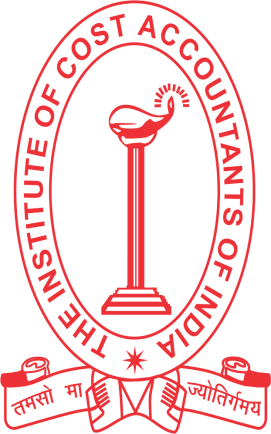 CMA Course - Notable Features
Course for working personnel -
Earn while you Learn
Can be studied along with any other academic/professional courses

Ready to serve Industry even being a Foundation/Intermediate qualified 
(i.e. semi-qualified) – Earnings assured
www.icmai.in
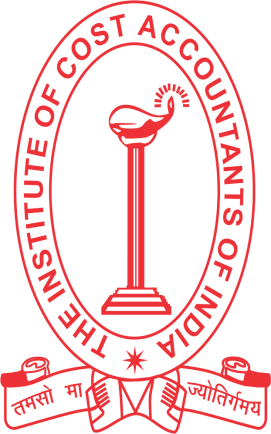 Key Features
Introducing contemporary topics -
Data Analytics 
Business Communication 
Entrepreneurship & Start-up 
Risk Management in Banking & Insurance 
Lean Accounting 
Six Sigma 
Forensic Audit 
Information Systems Security Audit 
ESG (Environmental, Social and Governance) 
Digital Strategy 
Digital Finance
www.icmai.in
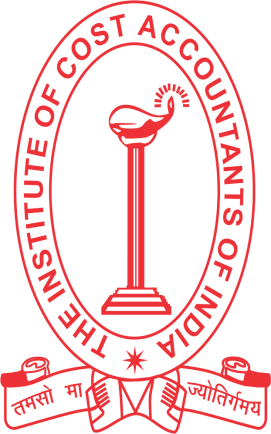 Decision Theory 
Quantitative Techniques in Decision Making
Cyber Security & Data Privacy Laws 
Anti-money Laundering Laws 
 Financial Derivatives 
International Financial Management  
Equity & Bond Valuation  
Business Forecasting Models  
Financial Modelling  
Leadership  
Emotional Intelligence and many more...
www.icmai.in
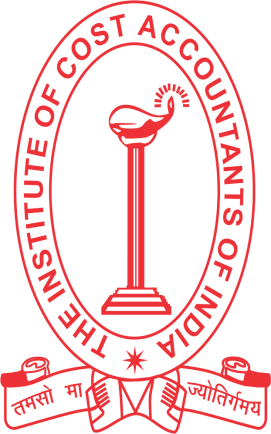 Content of Syllabus 2022
www.icmai.in
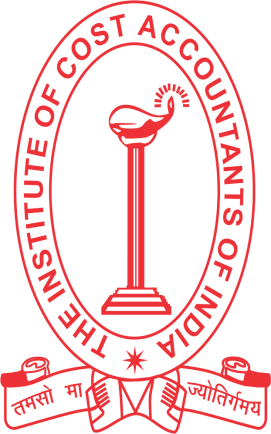 Content of Syllabus 2022
www.icmai.in
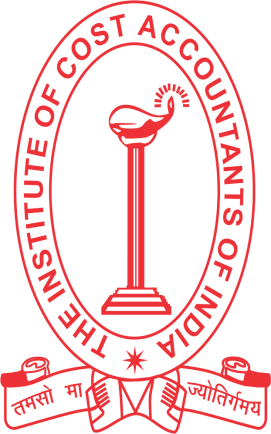 Content of Syllabus 2022
www.icmai.in
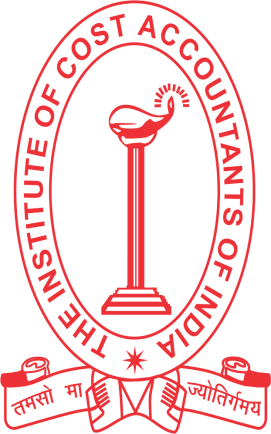 CMA TRAINING SCHEME
Final Level
Intermediate Level
World class Employablity and Skills Training Facility
Industry Oriented Training Programme (7days)
Techno Skill
Soft Skill
SAP Finance Power User  
(60 Hrs)
Cambridge University Press Soft Skill Training (20 Hrs)
Microsoft Office
(40 Hrs)
Practical Training for 15 months
E-Filing (20 Hrs)
www.icmai.in
Practical Training can be started from Intermediate Level
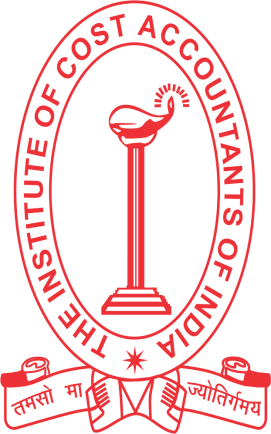 Tutorial Workshop
The Institute has introduced 44 hrs Tutorial Workshop - 

6 hrs for the Intermediate Course and
38 hrs for the Final Course
www.icmai.in
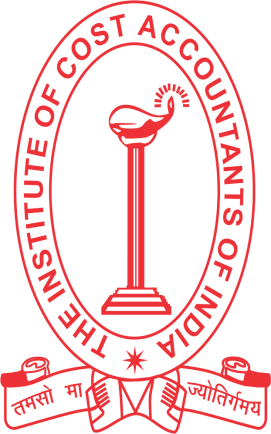 Admission to Foundation Course
Passed Class X, Eligible for admission in Foundation Course
Passed Class XII
Eligible to appear for Foundation Course Examination
Eligible for Registration to the Intermediate Course after Qualifying the Foundation Examination
www.icmai.in
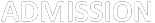 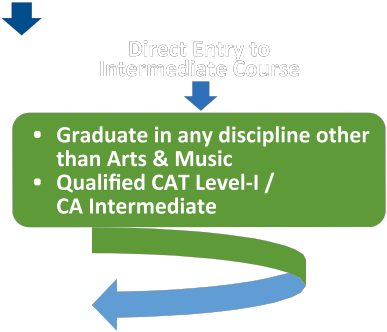 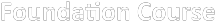 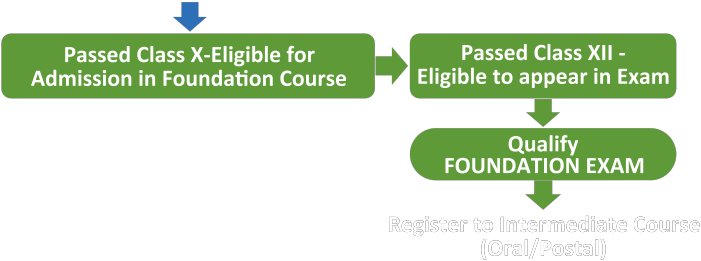 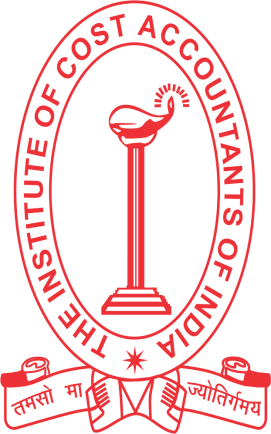 Registration to Intermediate Course
www.icmai.in
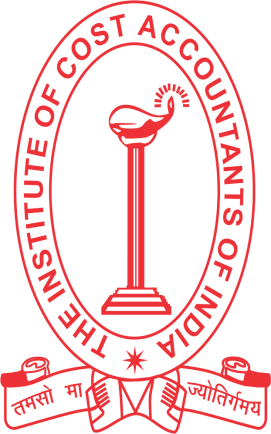 Registration to Intermediate Course
Qualified in Intermediate both Group
Eligible to Enroll in Final Course
www.icmai.in
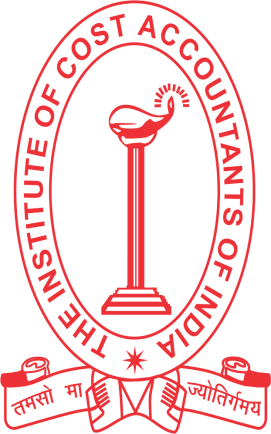 Fees Structure
*Oral/Postal mode of Coaching
** Installment facility available
www.icmai.in
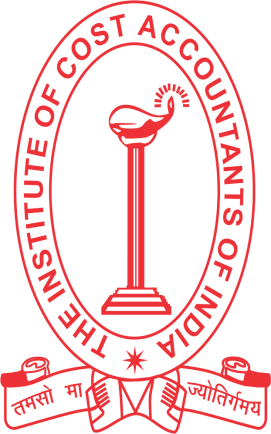 Career Opportunities for CMAs
Career Opportunities for CMAs
Service
Practice
Start-up
Industry
Academia
www.icmai.in
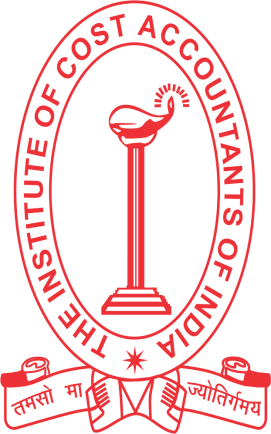 Important Job Roles of CMAs
www.icmai.in
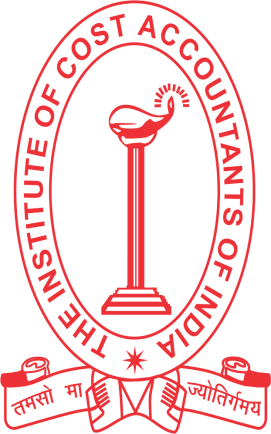 Opportunities in Administrative Services
www.icmai.in
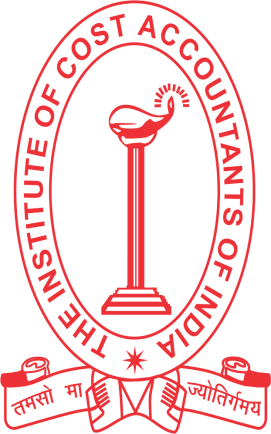 CMAs are recruited by
www.icmai.in
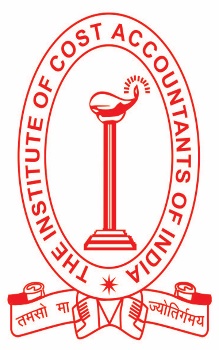 Visionaries Speak
If we have to succeed in the globalized world, we have to enlarge the scope of Cost Audit to cover all aspects of manufacturing and service sector activities including healthcare and education.”
- APJ Abdul Kalam
Former President of India
Where today’s accountants, particularly the management accountants not only has to capture the financial transactions but also has to measure, analyse, interpret and disclose the corporate economy in a holistic framework crazing the cost aspect and which is most important today’s economic structure.”
 - Pranab Mukherjee
Former President of India
Without cost accountancy one works rather in a vague undefined way without knowing where an industry exactly stands but in cases where there are cost accountants, correct assessment of its proper growth & working can easily be made.”
 
- Lal Bahadur Shastri Former Prime Minister of India
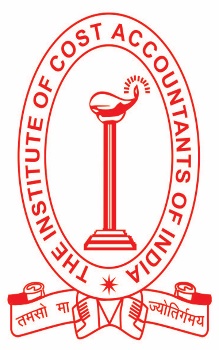 Institute Motto
From Ignorance, lead me to truth 
From darkness, lead me to light
From death, lead me to immortality 
Peace, Peace, Peace
If we have to succeed in the globalized world, we have to enlarge the scope of Cost Audit to cover all aspects of manufacturing and service sector activities including healthcare and education.”
- APJ Abdul Kalam
Former President of India
Where today’s accountants, particularly the management accountants not only has to capture the financial transactions but also has to measure, analyse, interpret and disclose the corporate economy in a holistic framework crazing the cost aspect and which is most important today’s economic structure.”
 - Pranab Mukherjee
Former President of India
Thank You